Præsentation af DBTUs talentstrategi
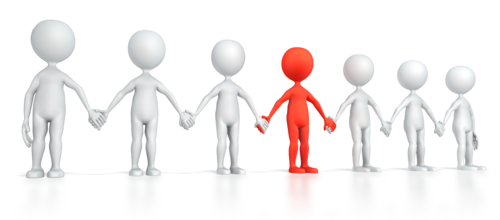 Processen
Deltagere i processen: medlemmer af talent- og eliteudvalget, ungdomsansvarlig, trænere, sportschefer og ledere fra forskellige klubber, repræsentanter fra lokalunionernes spilleudvalg.
I processen er anvendt input fra dialogmøderne samt materialer fra BAT og Team Danmark.
[Speaker Notes: En af de afgørende ting i talent- og eliteudvalgets arbejde er åbenhed og dialog. Derfor har vi i efteråret 2014 afholdt en række dialogmøder. Her har der været mulighed for at komme med stort og småt. Disse input er grundlaget for vores arbejde. Det er både i talentstrategien, men også i udvalgets daglige arbejde. Vi vil fortsætte med faste møder i forhold til lokalunionerne. I udarbejdelse af talentstrategien har vi brugt to møder á 6 timer, hvor vi har udarbejdet talentpolitik og –strategi. Herudover har det været muligt at kommentere det færdige udkast. Vi vil nu præsentere strategien for relevante udvalg, den skal godkendes i bestyrelsen, præsenteres for Team Danmark, for LU og på årsmødet. Den har et 5 årigt perspektiv og vil blive opdateret en gang om året, hvor vi evaluere. Vi vil løbende fortælle historier om, hvordan det går med udrulningen.]
Vision for talentarbejdet i DBTU
[Speaker Notes: I talentstrategien er det miljøet, der er omdrejningspunktet. Det handler om de langsigtede mål, hvor de kortsigtede milepæle giver os et fingerpeg om vi er på rette vej. Det betyder også, at det ikke handler om kortsigtede mål og fokus på resultater. Det handler om at udvikle nogle blivende og attraktive miljøer, som kontinuerligt udvikler talenter. Overliggeren/målstokken er internationalt. Det er ikke nok bare at det hele sker et steder. Der være flere muligheder. Visionen er det vi hele tiden sigter imod og arbejder for at komme tættere på.]
Målgrupper for DBTUs talentarbejde
Talentarbejdet har fokus på udøvernes træningsmiljø.
Temaer i DBTUs talentstrategi
[Speaker Notes: Strategien har 6 hovedområder (herunder konkrete målbare sportslige og organisatoriske målsætning samt budget for realisering af den sportslige strategi) og en handlingsplan med konkrete handlinger.]
Eksempler på mål og handlinger
2015  Alle spillere (14-17 år) efterlever principperne i BAT omkring fysisk træning og træningsmængde
- Handlingsplan for DBTU samarbejde med elitekommunerne/kommuner
- Workshop om det gode talentmiljø i forbindelse med lejre 
- 7 lejre årligt – 2-3 lejre, hvor målet er, at alle trænere deltager. 
- Dialog med klubber om udvikling af flere lokale træningsmiljøer
2016  - Herre-junior: 3 spillere i top 100 (ETTU) heraf 1 i top 25
- Min 3 klubtrænere har deltaget som coach ved internationale stævner   på vegne af DBTU pr. sæson
- Der er etableret mindst 5 lokale træningsmiljøer på Sjælland, 1 på Fyn   og 4 i Jylland
- Målgruppen består af 10-15 pigespillere (14-17 år)
2017  
- 5 klubber har en talentstrategi
- Disciplinanalyse
- Min. 2  ungseniorer er tilknyttet et internationalt træningsmiljø
- Alle ansvarlige trænere opfylder de kompetencemæssige krav, der    stilles til trænermålgruppen – kravet er K3-niveau (ca. 40 timer)
- 60-75 drenge (9-13 år) deltager i min. 4 lejre om året
2018  - Bordtennis skal være satsnings- eller lokalprioriteret idræt i min. 7   elitekommuner
- Afdække muligheder for at indgå aftale om ophold i udenlandske     klubber – evalueres hvert år
- 10 klubber har en talentstrategi
- Herre-junior: 5 spillere i top100, heraf 2 i top50 og 1 i top20
2019  - Deltagelse ved min. 2 Junior VM single/hold i perioden frem til   dec. 2019
- Fælles lejre med andre lande – en del af spillernes sæsonplan –   arbejde på at have faste samarbejdspartnere
- Dame-junior: Deltagelse i A-gruppen ved EM
- 2 damespillere (ungsenior) i top 400 ITTF-WR
- 2 herrespillere (ungsenior) i top 200 ITTF-WR
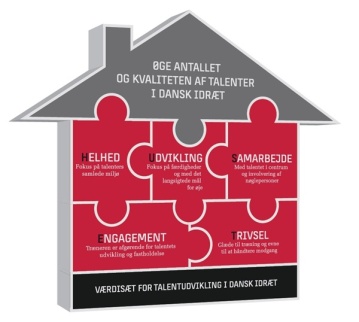 TalentHUSET - Det bærende element
Helhed 
Fokus på hele miljøet – ikke kun individet, sammenhængende og stærk kultur, erklærede og faktiske værdier, mulighed for at forfølge sine sportslige ambitioner og gennemføre en ungdomsuddannelse, udvikling af de sociale og menneskelige kompetencer.
Udvikling
Fokus på talenternes langsigtede sportslige udvikling frem for de kortsigtede resultater, talenterne får kontinuerligt øget ansvar for egen udvikling og sportskarriere, talenter og trænere får anerkendelse for talenternes tilegnelse af nye færdigheder snarere end for talenternes sportslige resultater i en tidlig alder, identifikation af talenterne sker på baggrund af flere faktorer.
Samarbejde
Alle relevante interessenter, der har betydning for talenternes udvikling, trivsel, videndeler og  samarbejder for at skabe de bedst mulige rammer for det enkelte talent, talenterne har medansvar for at skabe gode samarbejdsrelationer, beslutninger sker på baggrund af, hvad der er optimalt for talenternes personlige og sportslige udvikling frem for andre aktørers interesser, der er åbenhed for samarbejde med andre træningsmiljøer. 
Engagement 
Alle aktører omkring talenterne udviser engagement og oprigtig interesse for talenterne, trænerne fokuserer på udvikling af talenternes personlige, sociale og sportslige kompetencer, træneren engagerer sig i sin egen udvikling og uddanner og dygtiggøre sig specifikt i forhold til at arbejde med og udvikle unge talenter.
Trivsel
Træningsmiljøet er udfordrende, målrettet og seriøst og samtidigt præget af glæde, der er fokus på styrke og udvikle de sociale relationer mellem alle relevante aktører træningsmiljøet, talenterne lærer at mestre den med- og modgang de oplever i deres sportskarriere. Og særligt at talenterne klædes på af trænere og ledere til at håndtere overgangen fra ungdom (talent) til senior (elite) – en fase der kan være særligt udviklende.
[Speaker Notes: Et af de bærende elementer i talentstrategien er TalentHUSET, som Team Danmark arbejder med. DBTUs talentstrategi indeholder alle elementerne. Giv evt. eksempler på de enkelte uden at gå for dybt i detalejerne.]
Ansvar og kompetence
Team Danmark
Bestyrelsen
Elite-koordinator
Senior-ansvarlig
Talent- og eliteudvalg
Pige/dame ansvarlig
LU – kontakt-person
LU – kontakt-person
LU – kontakt-person
[Speaker Notes: Kontaktpersonen i bestyrelsen er ansvarlig for talentpolitikken. Elitekoordinatoren er ansvarlig for implementering af talentstrategien. Talent- og Eliteudvalget følger løbende op på implementeringen af talentstrategien. Det skal fx afklares hvem elitekoordinatoren refererer til i hverdagen og hvilket ansvar og kompetence talent- og eliteudvalget har. Det skal fremgå af det kommissorium, som talent- og eliteudvalget lægger op til skal revideres. Udvalget anbefaler at elitekoordinatoren refererer til udvalgets formand, bestyrelsen ansætter og afskediger efter indstilling fra udvalget. Udvalget bør være budgetansvarlig, budgettet skal godkendes i bestyrelsen. Elitekoordinatoren, senioransvarlig og pige/dameansvarlig skal have en jobbeskrivelse, hvor det tydeliggøres hvilket ansvar og kompetence, som den enkelte har. Det skal tydeliggøres, hvor man fx som forældre henvender sig med en klage – er det i bestyrelsen, udvalget eller hos den ansatte.]
Talentstrategiens grundpiller
Etablering af lokale træningsmiljøer, som kan understøtte målgruppens udvikling.

Bredere fundament – senere selektering (senere ind i forbundsregi)

Klubber og lokalunioner spiller en afgørende rolle.
Kompetenceudvikling af trænere. 
Organisationsudvikling af klubbestyrelser.

Trænings-, uddannelses- og udviklingsplan samt målsætninger for spillerne.
Kritiske succesfaktorer
Samarbejde på alle niveauer i bordtennis Danmark.

Klar ansvars- og kompetencefordeling.
Opbakning til lejre.
Talentstrategien i drift
Årlige statusmøder med LU og relevante klubber(status og evaluering).
Kvartalstatus i talent- og eliteudvalget – efterfulgt af nyhedsmail/nyhedsbrev.
Systematisk opfølgning og evaluering på lejre.

Artikelserie om hvilke miljøer, der udvikler talenter.
Mål og handlinger i talentstrategien
Mål og handlinger i talentstrategien
Handlinger 2015
Mål – 2015
Revision af koncept for top 12 og DM
Høringsperiode omkring talentstrategien i relevante udvalg
Møde med uddannelsesudvalget omkring træneruddannelse
Revision af eliteudvalgets kommissorium
Kalender for lejre
Udvikle et trænerkursus (i samarbejde med uddannelsesudvalget) for ungdoms-spillere med fokus på pædagogik
Elitekoordinatoren har en jobbeskrivelse, hvor krav til kompetencer er beskrevet
Pige- og dameansvarlig har en jobbeskrivelse, hvor krav til kompetencer er beskrevet
Definition af hvad et lokalt og regionalt talentmiljø er i forhold til de forskellige målgrupper
Præsentere talentstrategi for Team Danmark
Hver 3. måned gøres status på talentstrategien. 
Oplæg til hvordan vi træner (til brug for forventningsafstemning). Oplægget godkendes i lokalunionerne
Oplæg til om vi har den rigtige turnerings- og stævnestruktur – GP stævner
Løbende, systematisk opfølgning på LU-lejre
Etablering af database med navne og kontaktinformationer til personer med ansvarlige for talentudvikling i relevante klubber og lokalunioner
Overordnet skabelon for individuelle træningsplan (som et værktøj til alle spillere/trænere)
Info på DBTU-hjemmeside omkring talentpolitik og -strategi, samarbejde med LU
Møde med lokalunioner omkring talentstrategien
Mål og handlinger i talentstrategien
Handlinger 2015 (fortsat)
Fokus på trænings- og konkurrencedeltagelse i lokalområdet (landsdel)
Årsplan for talent- og eliteudvalget
Handlingsplan for hvordan DBTU kan samarbejde med Elitekommunerne/kommuner
Tilknytning af vejleder, som kan rådgive spillere omkring, hvilke muligheder der er for fx fysisk træning, træningssamarbejde m.v. – skal være tilknyttet i lokalunionsregi – en del af ESAA
Understøtte spillere med dansk base – det skal indarbejdes i deres trænings- uddannelses- og udviklingsplan samt målsætninger for alle spillere – spiller og klubtræner er ansvarlig – klubtræner deltager i workshop i forbindelse med lejre
Afstemme krav og forventninger – økonomisk støtte afhænger bl.a. af Team Danmark Støtte
I forbindelse med turneringstrappen synliggøres hvilke turneringer, der anbefales
Workshop omkring hvad der skaber det gode talentmiljø i forbindelse med lejre 
Fælles lejre med andre lande – en del af spillernes sæsonplan – arbejde på at have faste samarbejdspartnere
7 lejre årligt – 2-3 lejre, hvor målet er, at alle trænere deltager. Udarbejde koncept for opfølgning på LU-lejre
Forretningsorden for talent- og eliteudvalgets arbejde
Afdække muligheder for screening - Mulighed for at tilvejebringe tilskud til screening fra DBTU undersøges
Klubtrænere skal kontaktes direkte med opfordring til at deltage i relevante træneruddannelser
Udarbejdelse af budget for årene 2016 og 2017. De større poster som stævne- og mesterskabsdeltagelse samt lejre vil blive splittet mere op
Talent- og eliteudvalget udarbejder retningslinjer for forældrerollen i forbindelse med talentarbejdet
Talent- og Eliteudvalget udarbejder krav og forventninger til U-landsholdsspillerne
Workshop: trænings- og sæsonplan – ud fra skabelon
Løbende, systematisk opfølgning på LU-lejre
Afdække muligheder for at indgå aftale om ophold i udenlandske klubber – evalueres hvert år
Artikelserie om hvilke miljøer, der udvikler talenter – 2-3 stk. i løbet af 2015
Afholde 2-3 årlige sociale arrangementer
Kost og ernæringskursus
Undersøge om DIFO (Dansk Idrætspsykologisk Forum) er interesseret i at indgå i arbejdet om det mentale i forbindelse med en træningslejr
Dialog med klubber om udvikling af flere lokale træningsmiljøer, som kan understøtte målgruppens udvikling
Afdække hvordan talentudviklingen foregår i Frankrig, hvad gør de i Tyskland, hvordan sikrer svenskerne fødekæden af dygtige trænere
Mål og handlinger i talentstrategien
Mål – 2016
Handlinger 2016
Udarbejdelse af subelitestrategi
Kalender for lejre 
Revision af talentstrategien med fokus på de langsigtede målsætninger
Mindst 3 klubtrænere har deltaget som coach ved internationale stævner på vegne af DBTU pr. sæson
Mindst 6 klubtrænere har deltaget i træningen i elitecentret eller DBTU-lejre
Status og evaluering på talentstrategien
Møde med LU omkring talentstrategien – herunder vurdering status på struktur (mål) og åbenhed/samt gennemsigtighed (mål)
Afklare krav om screening
Uddannelsesplan for klubtrænerne
Fælles lejre med andre lande – en del af spillernes sæsonplan – arbejde på at have faste samarbejdspartnere
Der er etableret mindst 5 lokale træningsmiljøer på Sjælland, 1 på Fyn og 4 i Jylland
Afdække muligheder for at indgå aftale om ophold i udenlandske klubber – evalueres hvert år
Ungdomsansvarlig besøger lokale træningsmiljøer 1-2 gange årligt
Senioransvarlig besøger (relevante) lokale træningsmiljøer 1 gang årligt
Mål og handlinger i talentstrategien
Mål – 2017
Handlinger 2017
Disciplinanalyse
Kalender for lejre
Status og evaluering på talentstrategien
Alle ansvarlige trænere opfylder de kompetencemæssige krav der stilles til at træner målgruppen – kravet er K3-niveau (ca. 40 timer)
Fælles lejre med andre lande – en del af spillernes sæsonplan – arbejde på at have faste samarbejdspartnere
Ungdomsansvarlig har en jobbeskrivelse, hvor krav til kompetencer er beskrevet – revision
Afdække muligheder for at indgå aftale om ophold i udenlandske klubber – evalueres hvert år
Mål og handlinger i talentstrategien
Mål – 2018
Handlinger 2018
Kalender for lejre 
Status og evaluering på talentstrategien
Fælles lejre med andre lande – en del af spillernes sæsonplan – arbejde på at have faste samarbejdspartnere
Afdække muligheder for at indgå aftale om ophold i udenlandske klubber – evalueres hvert år
Mål og handlinger i talentstrategien
Mål – 2019
Handlinger 2019
Kalender for lejre 
Status og evaluering på talentstrategien
Fælles lejre med andre lande – en del af spillernes sæsonplan – arbejde på at have faste samarbejdspartnere